Modèles d’organigramme
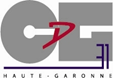 Définition
Un organigramme est le schéma des relations hiérarchiques et fonctionnelles d’une organisation. L’organigramme est donc une image figée qui permet de voir d’un seul coup d’œil le rôle de chacun. Il est voué à changer et doit être mis à jour régulièrement. L’organigramme est utile pour présenter en interne (aux agents) comme en externe (partenaires, administrés) l’organisation de votre structure. 

   Avertissements
Les organigrammes ici proposés sont des exemples types. Ils sont une simple source d’inspiration et doivent être impérativement adaptés en fonction de l’organisation réelle de votre structure.
Pour les collectivités ayant un effectif inférieur à 15 agents, il est proposé 2 types d’organigramme : 
a) le maire est le supérieur hiérarchique direct de tous les agents (le ou la secrétaire de mairie y compris), 
b) le maire est le supérieur hiérarchique du ou de la secrétaire de mairie, qui est à son tour le ou la supérieur(e) hiérarchique des autres agents
Les élus ne font pas partie des effectifs fonctionnaires de votre structure. Leur présence dans les organigrammes s’explique néanmoins par le rôle qu’ils peuvent jouer au travers des commissions ou des délégations de l’autorité territoriale.
Sur les encadrés indiquant une fonction au sein de la collectivité, des effectifs sont signalés par des petits encarts de couleur bleu ciel. Ces effectifs sont purement théoriques et très variables en fonction des choix d’organisation, de la politique de la collectivité ou des compétences des fonctionnaires occupant les postes. Ils ne doivent pas être pris comme référence.
En haut à droite de chaque organigramme est indiqué dans un rectangle rouge l’effectif théorique et la strate approximative. Le rapport entre la strate de la collectivité et l’effectif est théorique : il correspond à une moyenne statistique. Ce rapport varie grandement d’une collectivité à une autre et ne doit pas être pris comme référence.
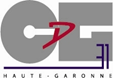 3 agents
(entre 250-500 habitants)
MAIRE
Elus
Conseil d’administration 
CCAS
Adjoints
Commissions
Adjoint
Commission
Adjoints 
Commissions
Adjoint 
Commission
Encadrement  intermédiaire
Services Techniques
Secrétaire de mairie
Services à la population
Affaires scolaires
Accueil
Etat civil
CNI/Passeport
Urbanisme
RH
Comptabilité
Espaces verts
Entretien voirie
Bâtiments
Cimetière
Manifestations
Sports
ATSEM
Cantine
Agent opérationnel
1 agent
1 agent
1 agent
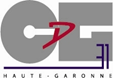 3 agents
(entre 250-500 habitants)
MAIRE
Elus
Conseil d’administration 
CCAS
Adjoints
Commissions
Adjoint
Commission
Adjoints 
Commissions
Adjoint 
Commission
Secrétaire de mairie
1 agent
Encadrement  intermédiaire
Services Techniques
Services à la population
Affaires scolaires
Accueil
Etat civil
CNI/Passeport
Urbanisme
RH
Comptabilité
Espaces verts
Entretien voirie
Bâtiments
Cimetière
Manifestations
Sports
ATSEM
Cantine
Agent opérationnel
1 agent
1 agent
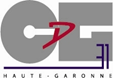 7 agents
(Entre 500 et 1000 habitants)
MAIRE
Elus
Conseil d’administration 
CCAS
Adjoints
Commissions
Adjoints 
Commissions
Encadrement  intermédiaire
Services Techniques
Services Supports
Secrétaire de mairie
Services à la population
Service scolaire
Finances
Marchés publics
RH
Courrier
Espaces verts
Entretien voirie
Bâtiments
Cimetière
Manifestations
Sports
Accueil
Etat civil
CNI/Passeport
Secrétariat des élus
Urbanisme
ATSEM
Cantine
Agent opérationnel
2 agents
2 agents
1 agent
2 agents
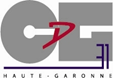 7 agents
(Entre 500 et 1000 habitants)
MAIRE
Elus
Conseil d’administration 
CCAS
Adjoints
Commissions
Adjoints 
Commissions
Secrétaire de mairie
1 agent
Encadrement  intérmédiaire
Service scolaire
Services Techniques
Services à la population
Services Supports
Finances
Marchés publics
RH
Courrier
Espaces verts
Entretien voirie
Bâtiments
Cimetière
Manifestations
Sports
Accueil
Etat civil
CNI/Passeport
Secrétariat des élus
Urbanisme
ATSEM
Cantine
Agent opérationnel
1 agent
2 agents
1 agent
2 agents
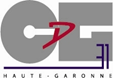 15 agents
(Entre 1000 et 2000 habitants)
MAIRE
Elus
Conseil d’administration 
CCAS
Adjoints
Commissions
Adjoints 
Commissions
Secrétaire de mairie
1 agent
Encadrement  intermédiaire
Services à la population
Services Techniques
Affaires scolaires
Services Supports
Culture et tourisme
Finances
Marchés publics
RH
Courrier
Accueil
Etat civil
CNI/Passeport
Secrétariat des élus
Urbanisme
Manifestations Bibliothèque
Camping
Piscine
Sport
Espaces verts
Entretien voirie
Bâtiments
Cimetière
ATSEM
Cantine
Agent opérationnel
1 agent
5 agents
2 agents
4 agents
2 agents
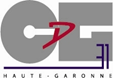 30 agents
(Entre 1000 et 2000 habitants)
MAIRE
Elus
Adjoints
Commissions
Conseil d’administration 
CCAS
Adjoints 
Commissions
Police municipale
DGS
Secrétariat (élus)
1 agent
1 agent
1 agent
Encadrement  intermédiaire
Service aide sociale
Services à la population
Services Supports
Services Techniques
Affaires scolaires
Culture et tourisme
Technicien
Attaché
Responsable de service
1 agent
1 agent
1 agent
ATSEM
Prévention
Demandes d’aides
Logement social
Services à la personne
Communication
Finances
Marchés publics
RH
Courrier
Accueil
Etat civil
CNI/Passeport
Urbanisme
Espaces verts
Entretien voirie
Bâtiments
Cimetière
Bibliothèque
Camping
Sport
Manifestations
3 agents
Agent opérationnel
Cantine
Entretien
4 agents
2 agents
3 agents
2 agents
8 agents
2 agents
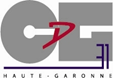 50 agents
(Entre 3000 et 5000 habitants)
MAIRE
Elus
Conseil d’administration 
CCAS
Adjoint
Commission
Adjoint 
Commission
DGS
Police municipale
Secrétariat
1 agent
2 agents
1 agent
Services Supports
Services Techniques
Service scolaire
Culture et tourisme
Service à la population
Service aide sociale
Encadrement  intermédiaire
Rédacteur
Technicien
Attaché
Rédacteur
Coordinateur
1 agent
1 agent
1 agent
1 agent
1 agent
Responsable de service
Agent de maitrise
1 agent
1 agent
Prévention
Demandes d’aides
Logement social
Services à la personne
RH et paye
ALAE/ALSH
Urbanisme
Développement durable
1 agent
6 agents
Voirie
Bâtiments
1 agent
Finances, commandes publiques, juridique
ATSEM
Office du tourisme
Bibliothèque
Camping
Sport
Manifestations
Agent opérationnel
Accueil
Etat civil
CNI/Passeport
Cimetière
1 agent
5 agents
6 agents
Communication
Informatique
Courrier
Espace vert
Cantine
Entretien
3 agents
4 agents
4 agents
2 agents
4 agents
4 agents